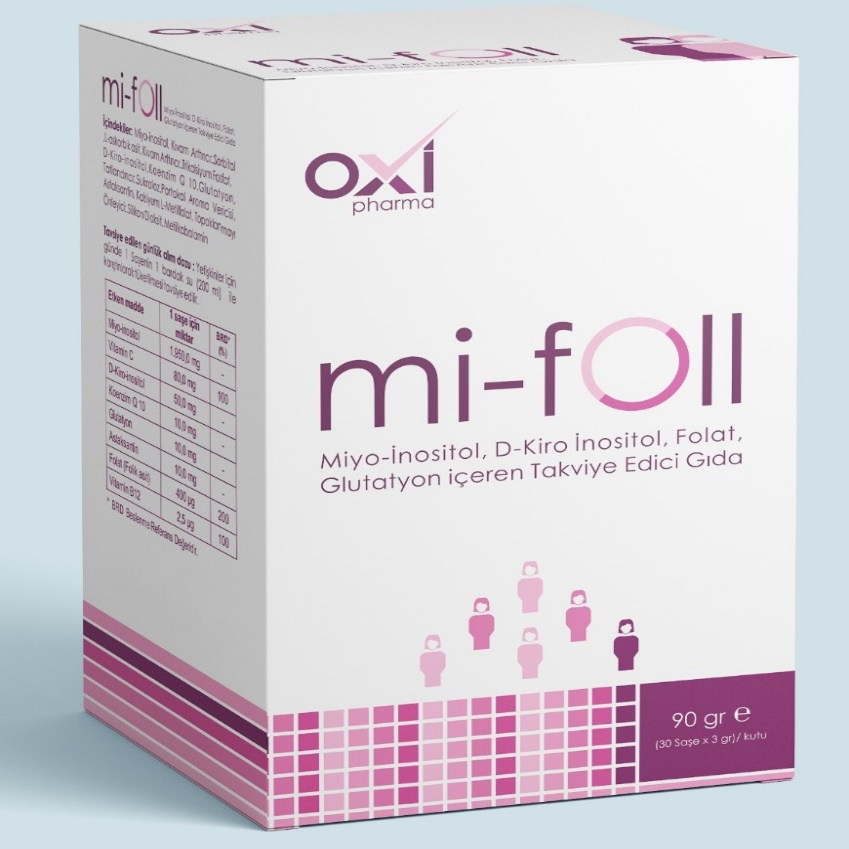 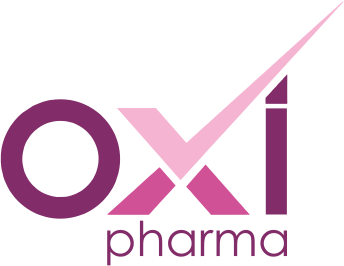 Mi-foll 
PAZARLAMA SUNUMU-2022











İ.Murat EBE
Türkiye Satış& Pazarlama Müd.
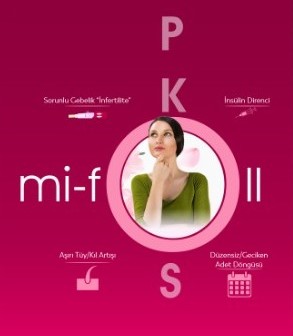 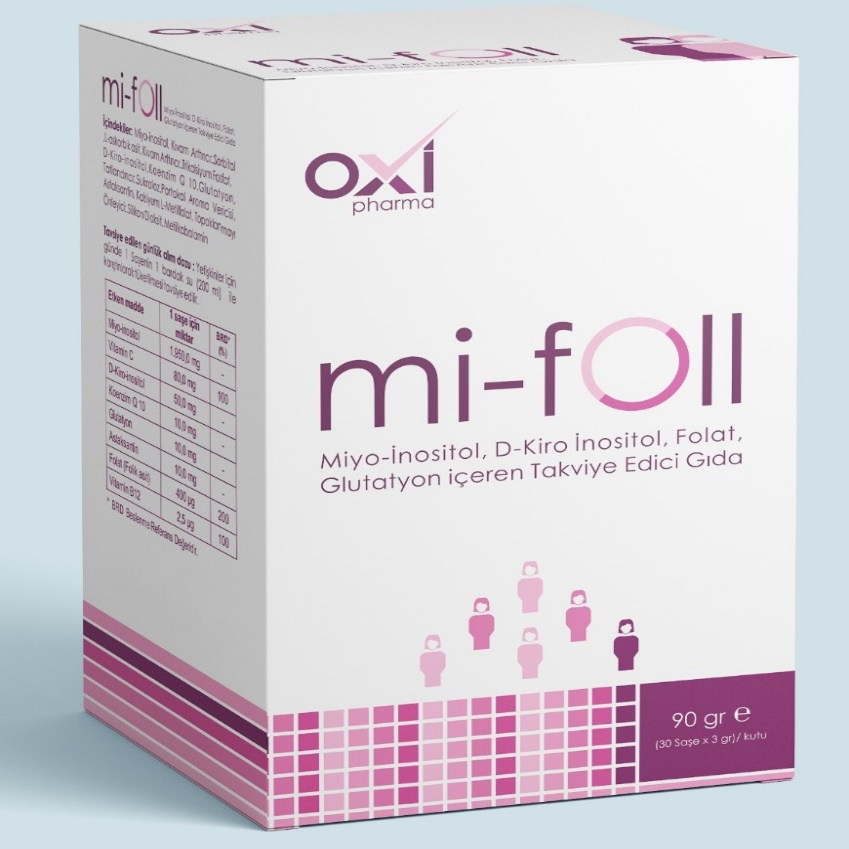 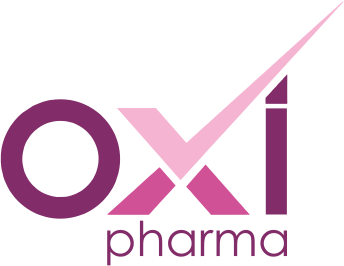 Mi-foll konu başlıkları
PKOS’un tanımı, semptomları, teşhis kriterleri nelerdir?
 PKOS tedavisinde Metformin, COC, CC, r-FSH neden kullanılır? Bu tedavilerin olası yan etkileri nelerdir? Bu tedavilere mi-foll eklenmesi ne fayda sağlar?
PKOS tedavisinde mi-foll kullanımını anlatınız.
Epimerizasyonun gerçekleşmemesinin insülin direncine etkisini açıklayınız.
MI ve DCI’ın önemi nedir?
 mi-foll ne içerir? Konumlandırması? Pozolojisi? Formu? Sloganı?
Özetle mi-foll
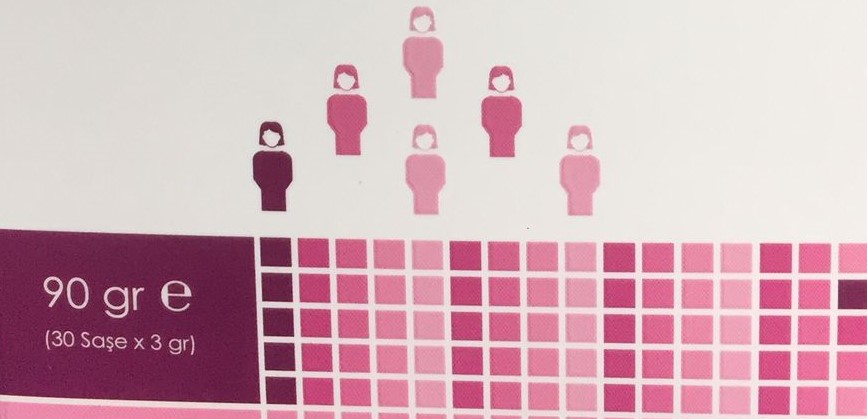 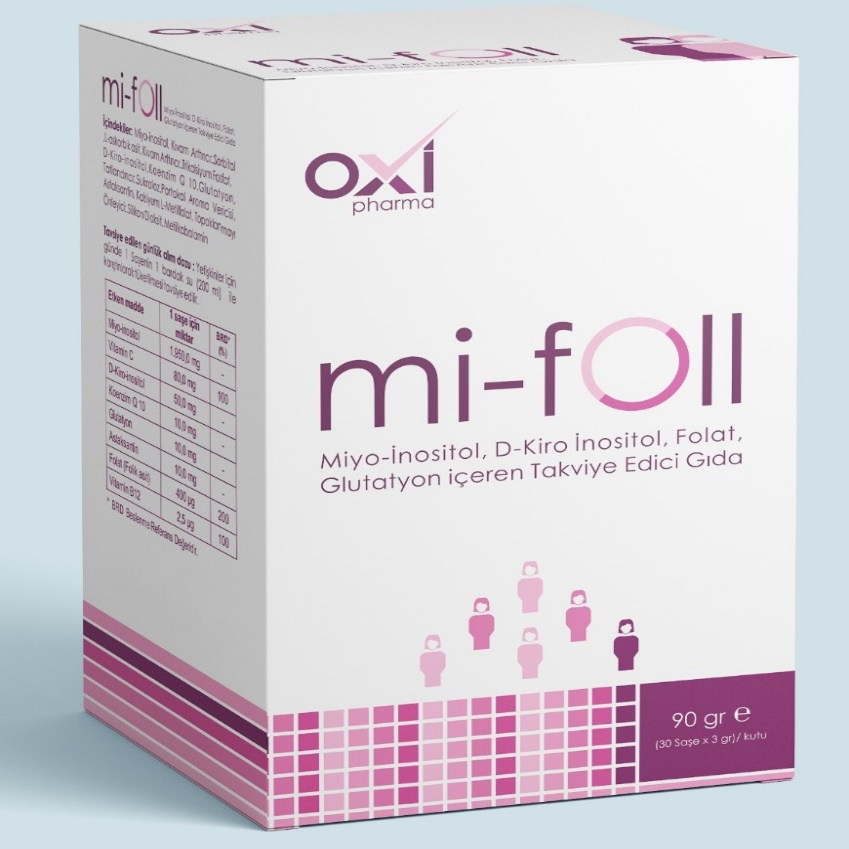 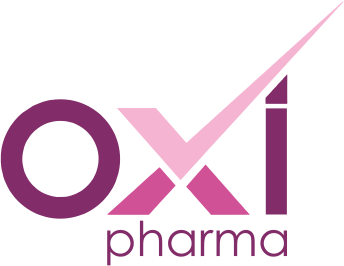 PKOS TANIMI
ESHRE / ASRM (Rotterdam) 2003: 2/3
Oligomenore veya Anovulasyon
Hiperandrojenizm 
Ultrasonda PKO görüntüsü
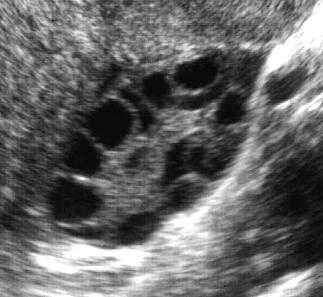 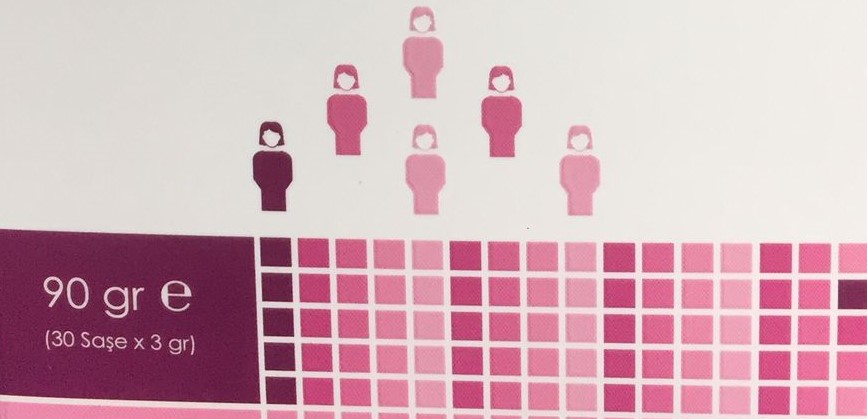 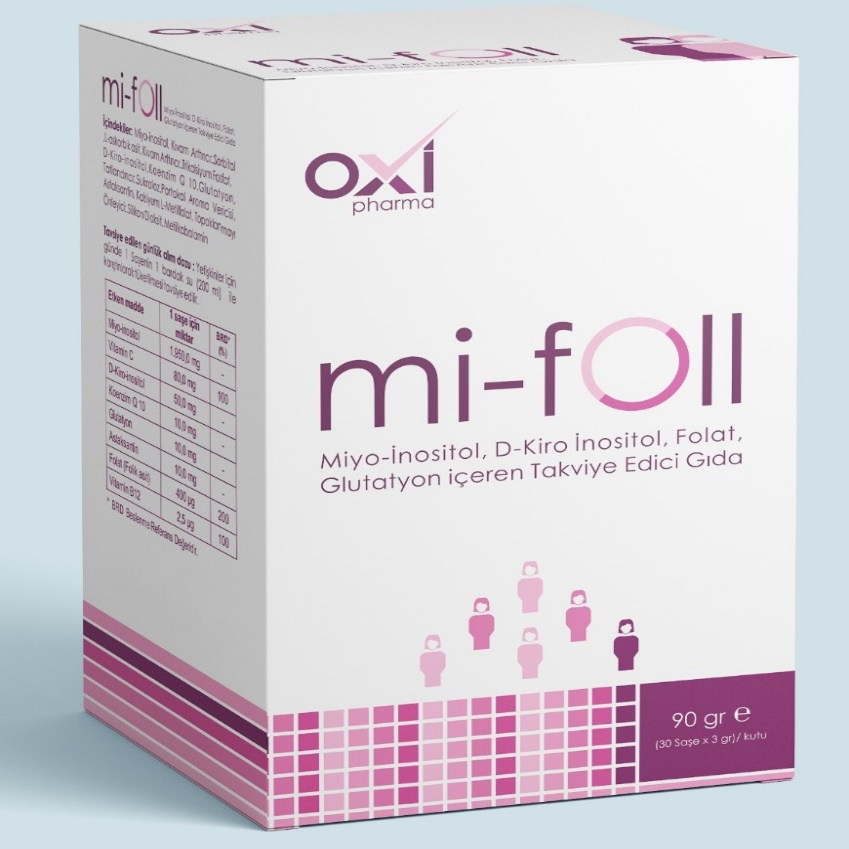 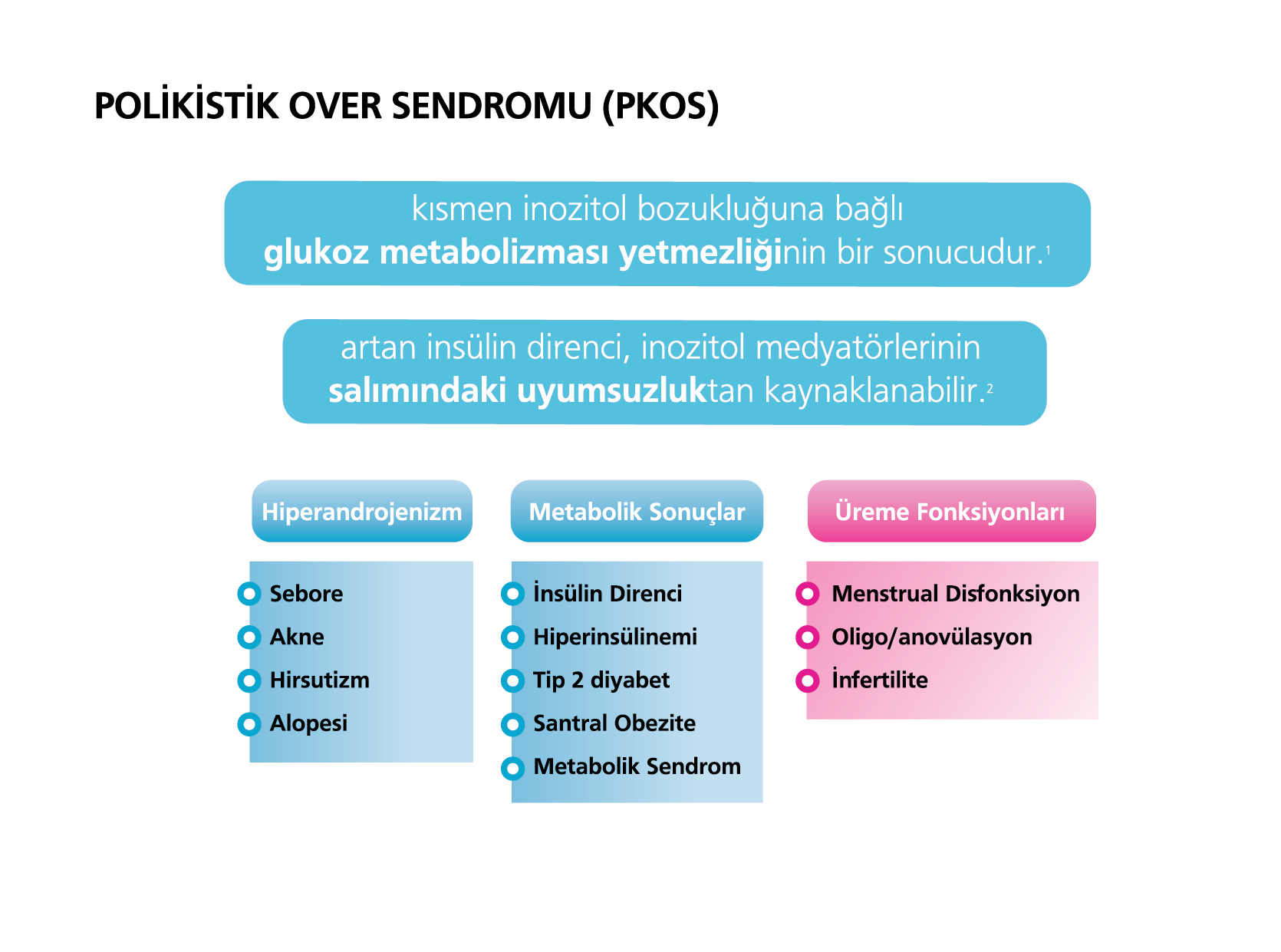 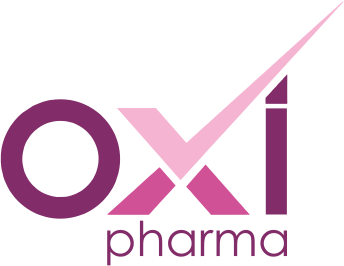 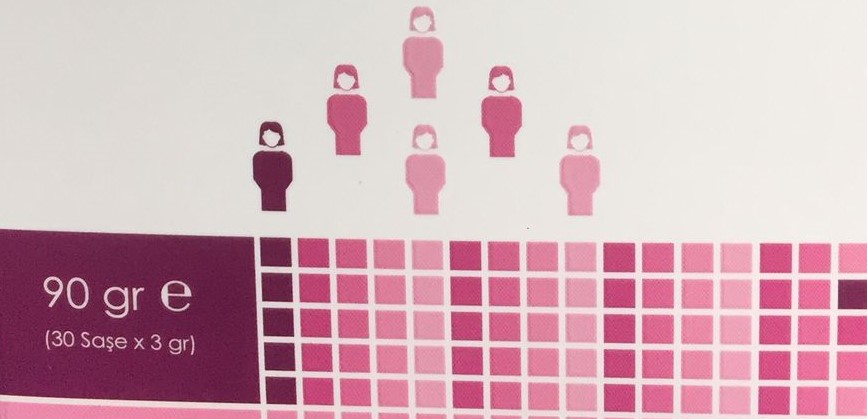 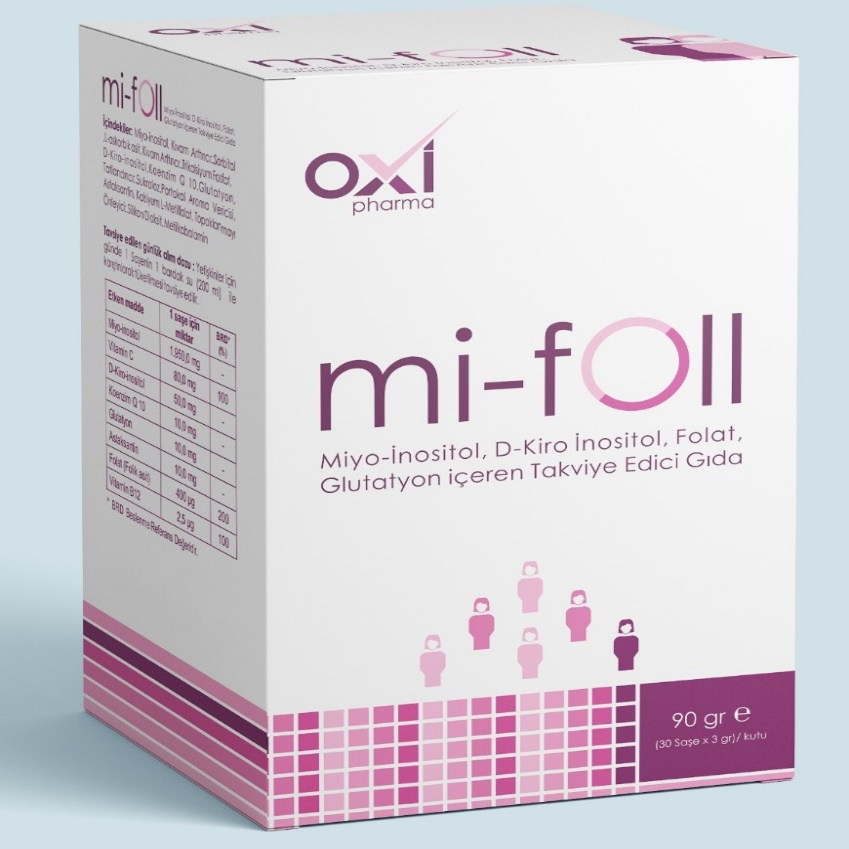 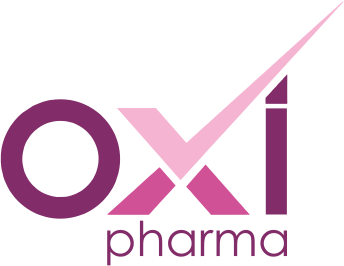 FİZYOLOJİK ORAN
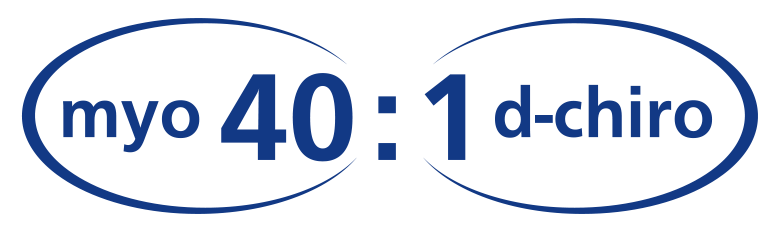 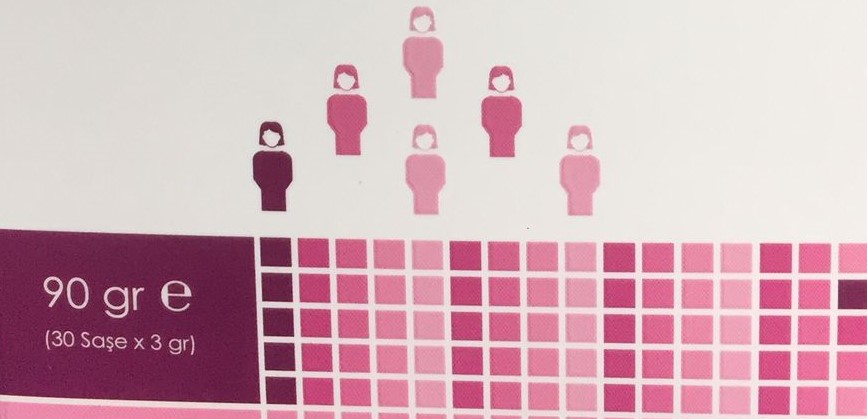 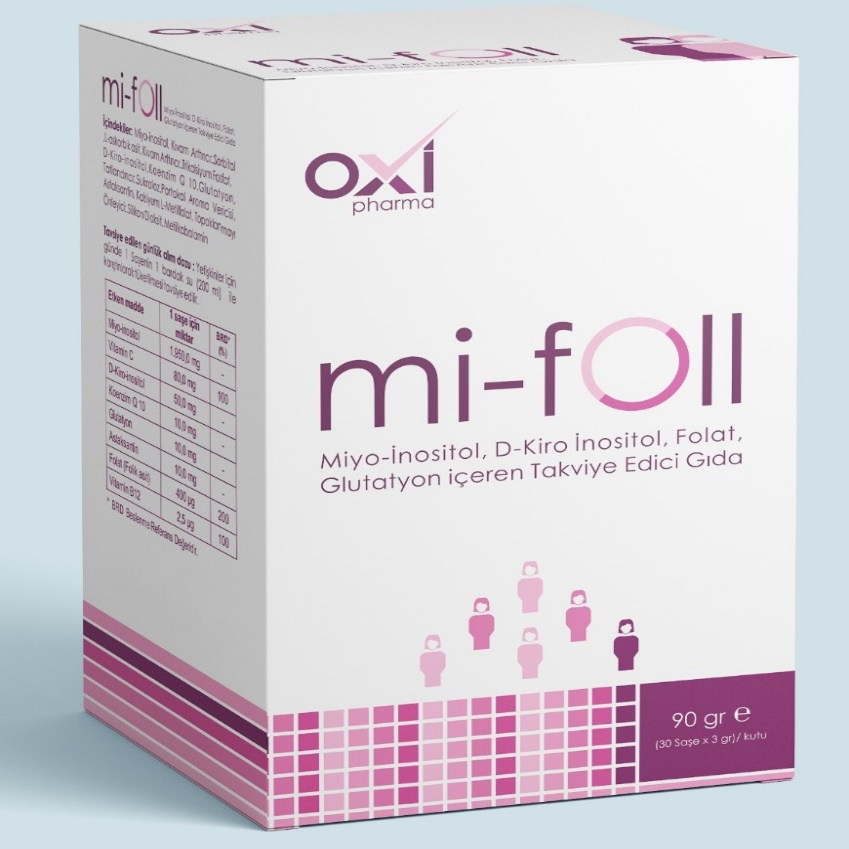 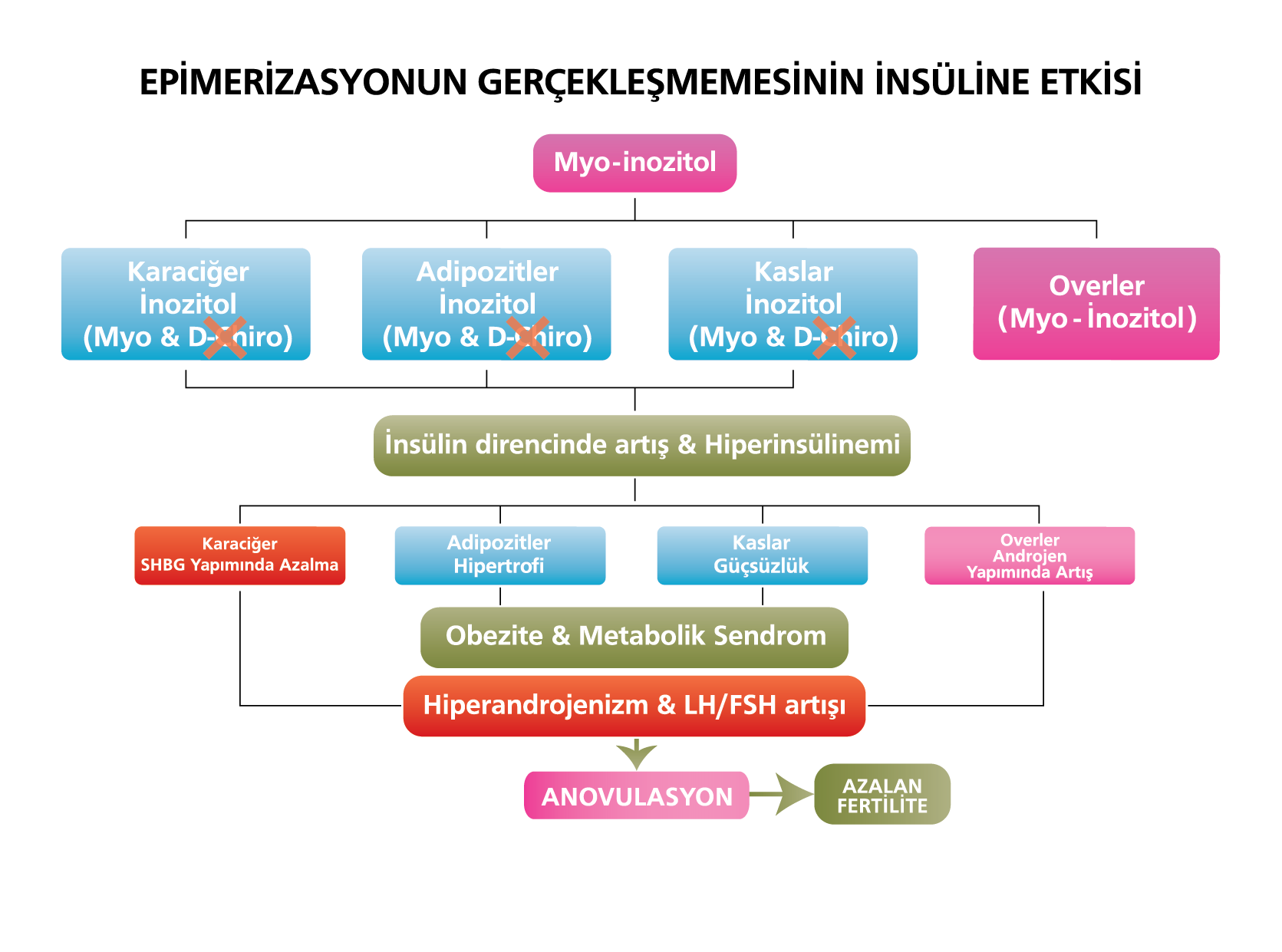 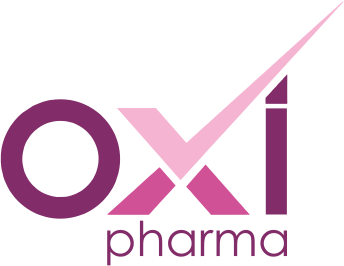 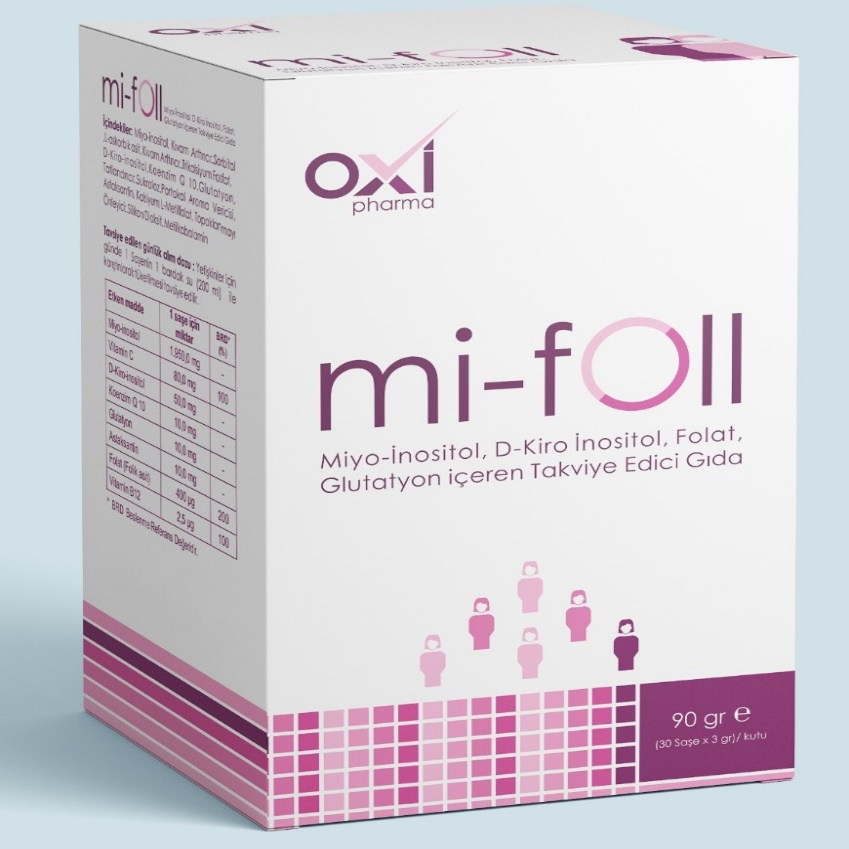 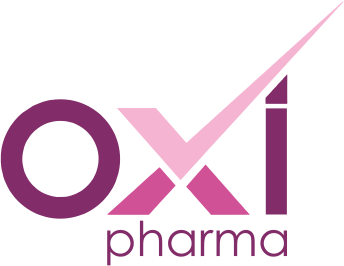 PKOS’ta
MİYO ve D-KİRO İNOZİTOL’UN 
ÖNEMİ
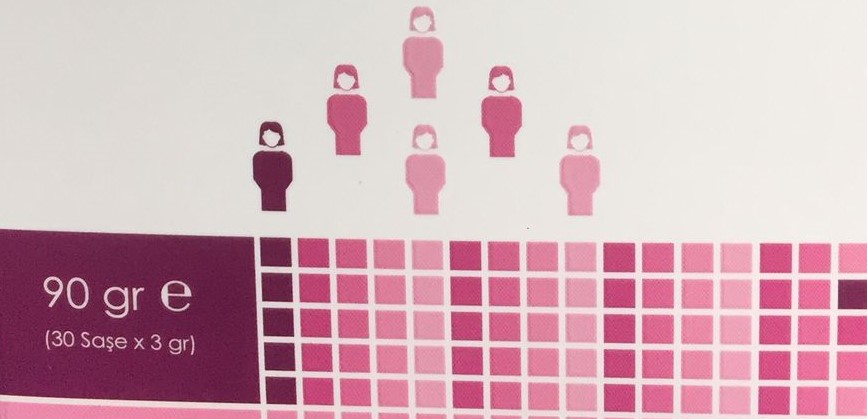 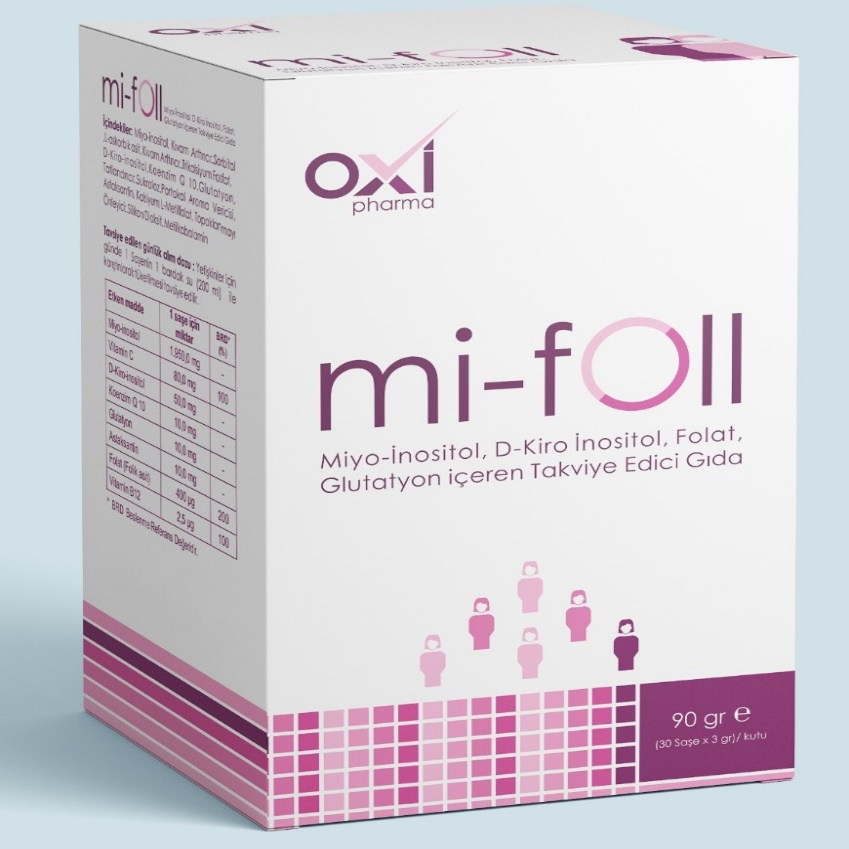 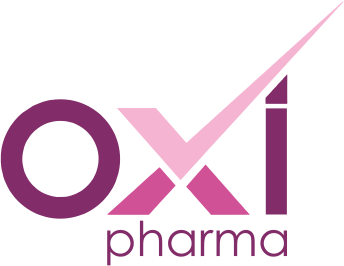 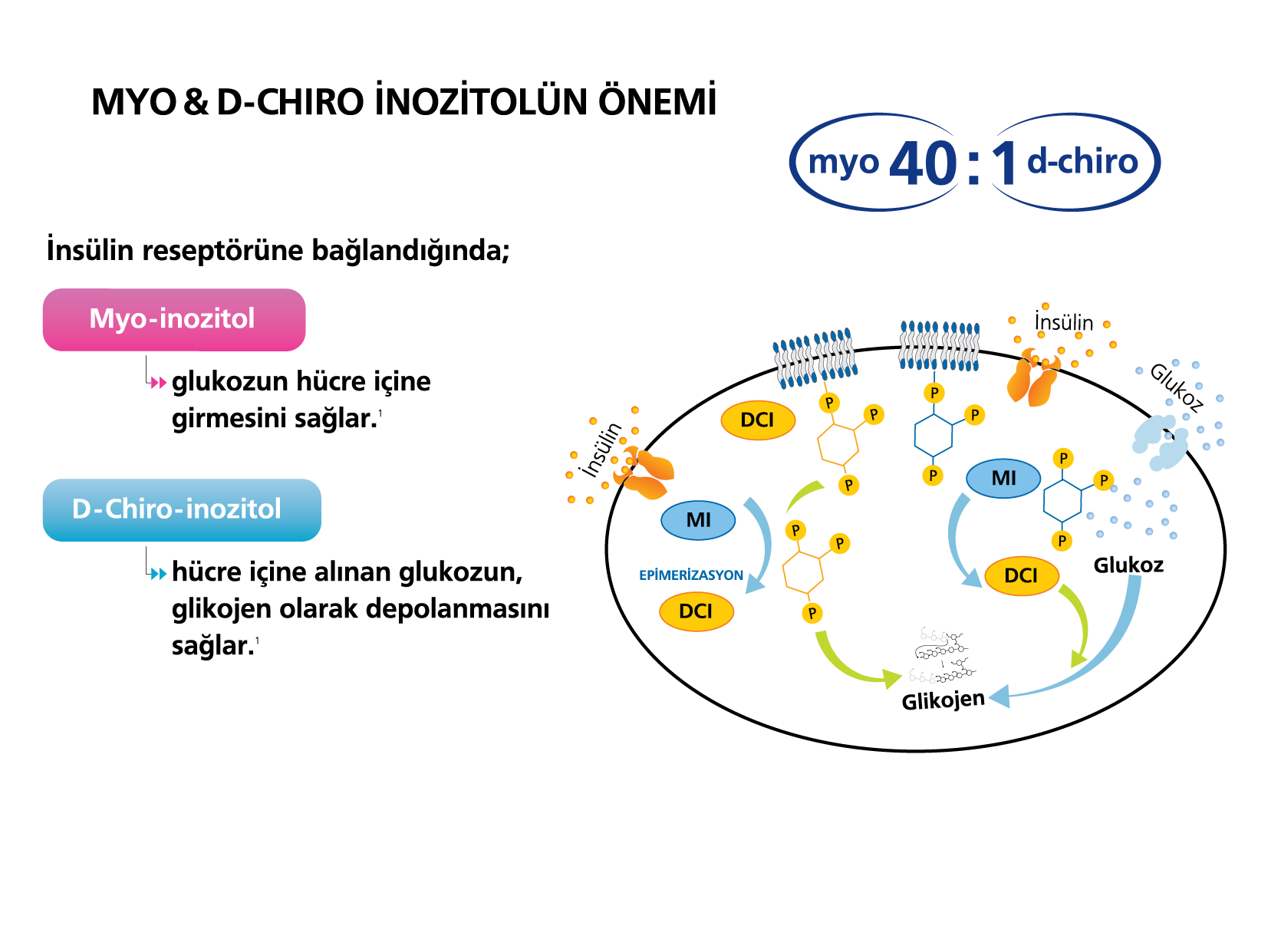 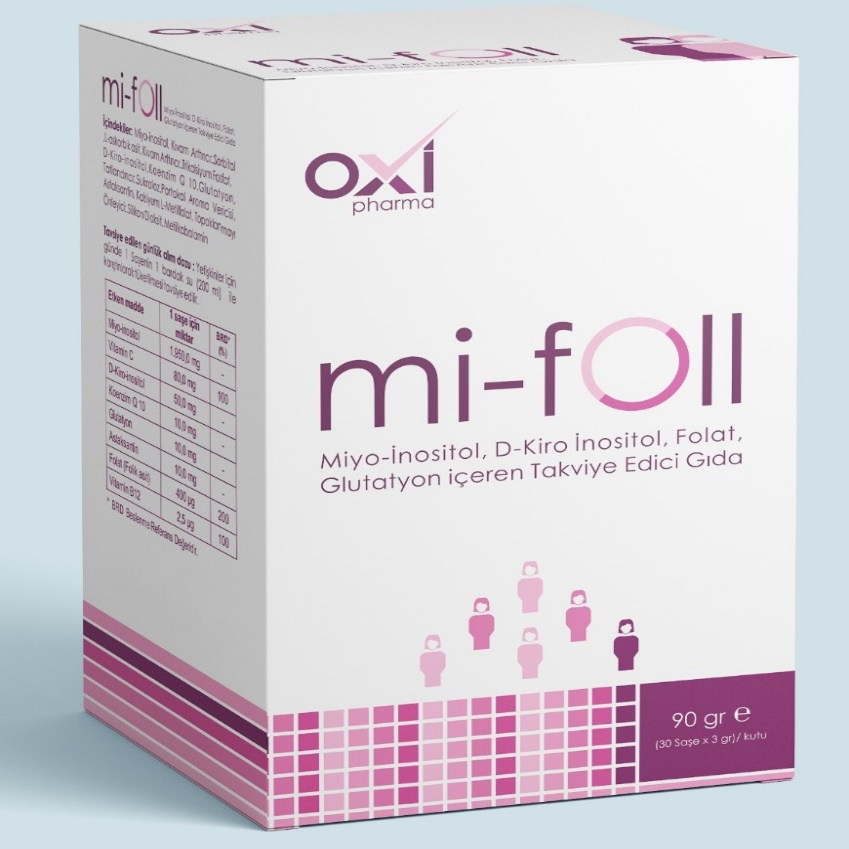 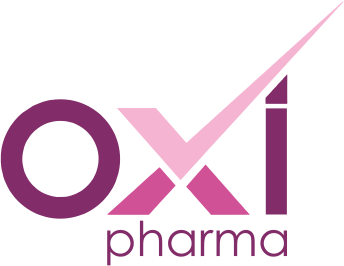 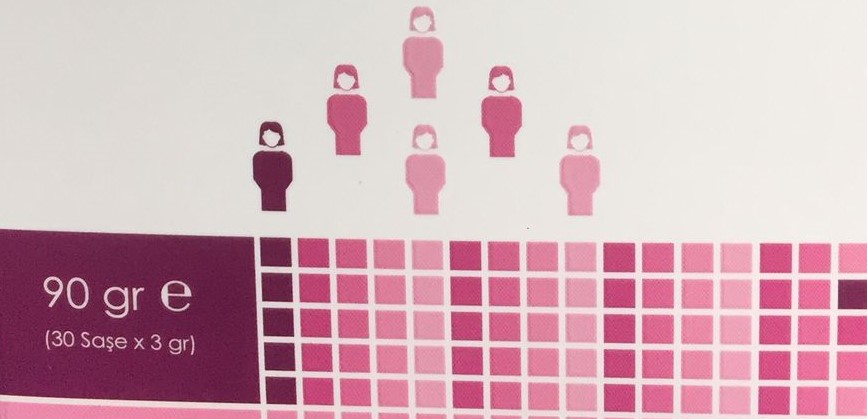 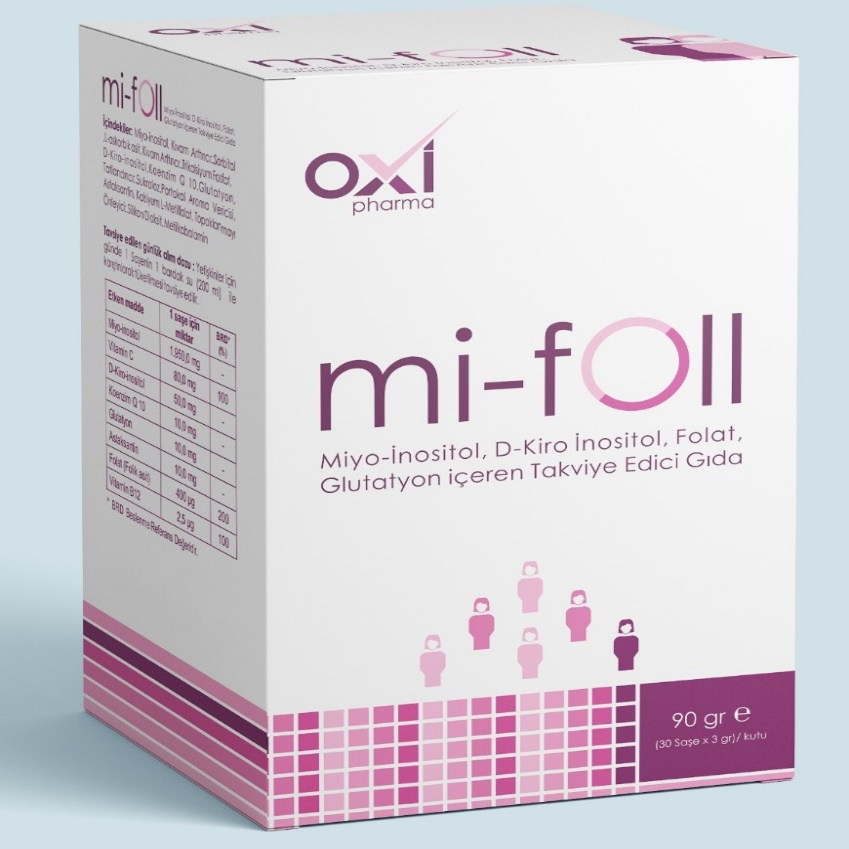 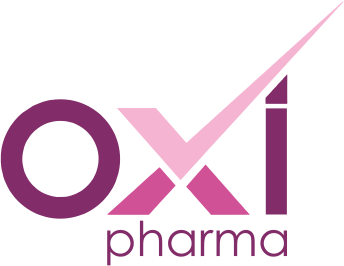 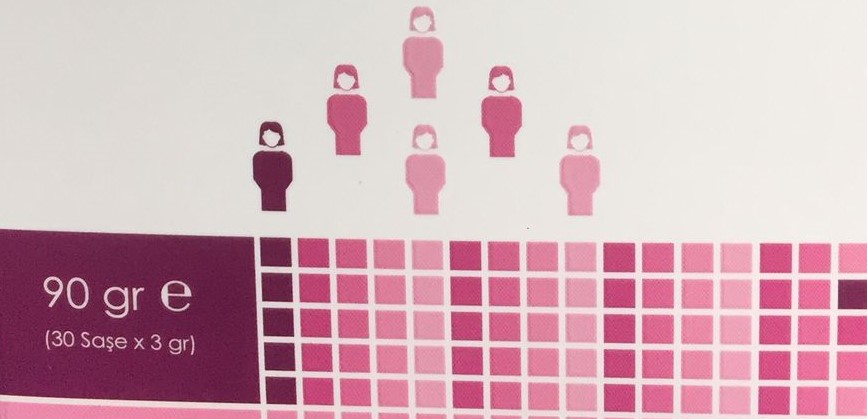 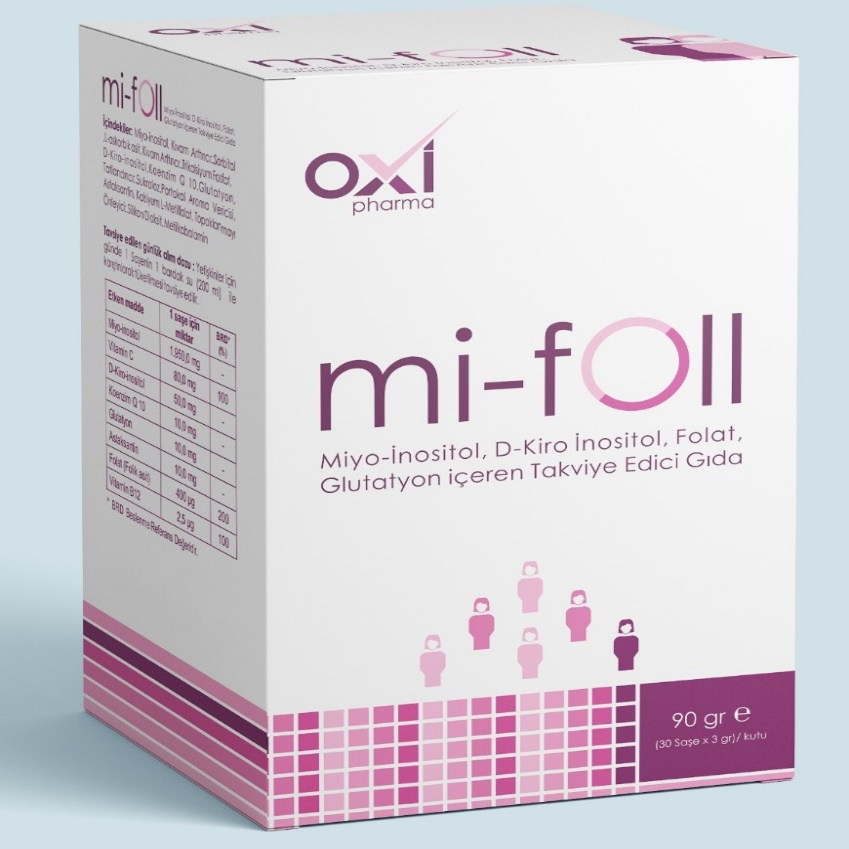 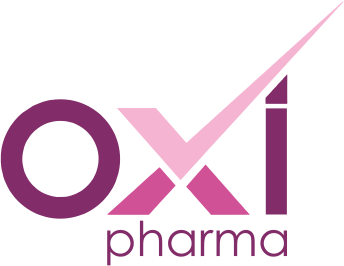 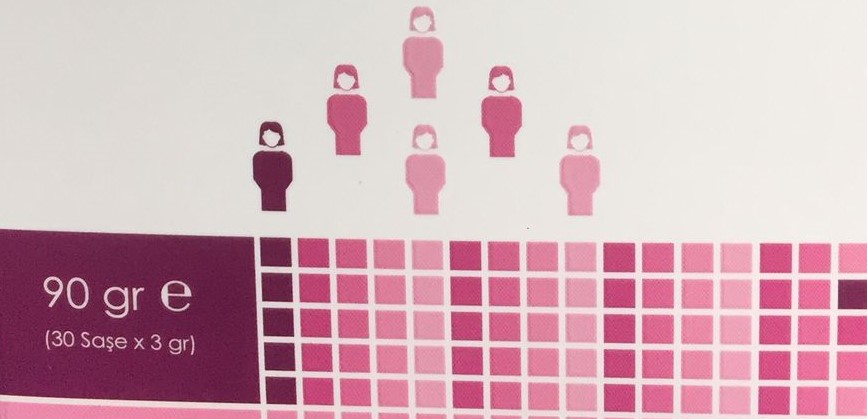 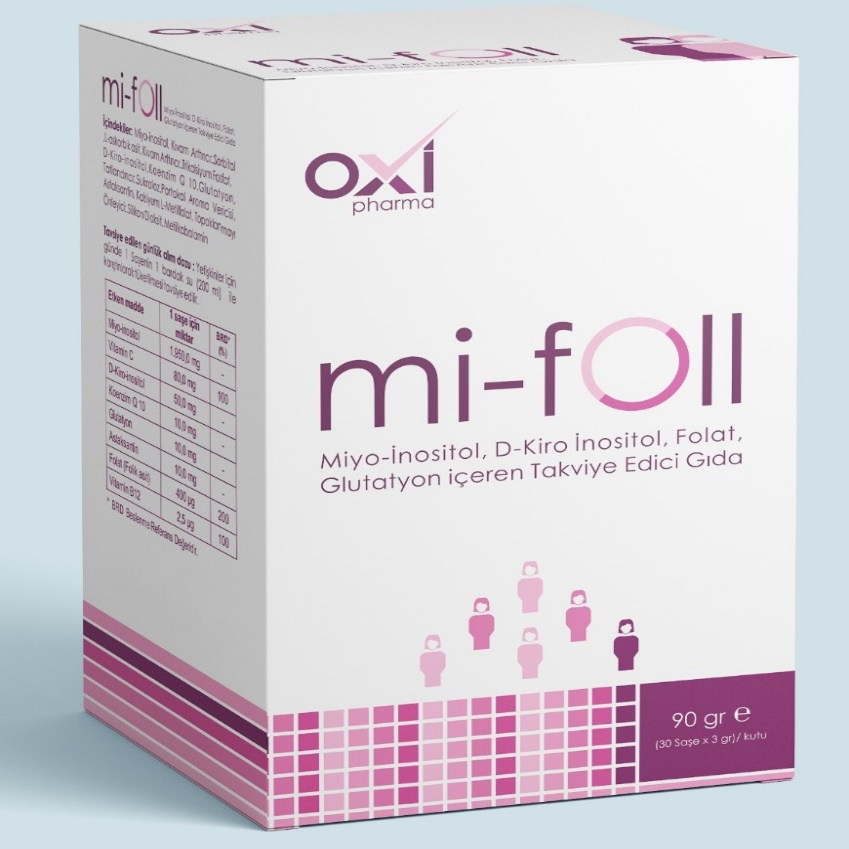 Miyo ve D-Chiro inozitolun bulunduğu yerler
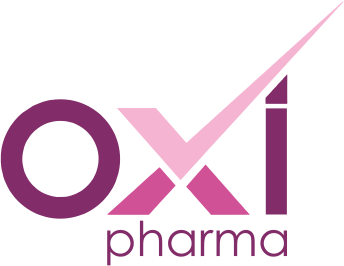 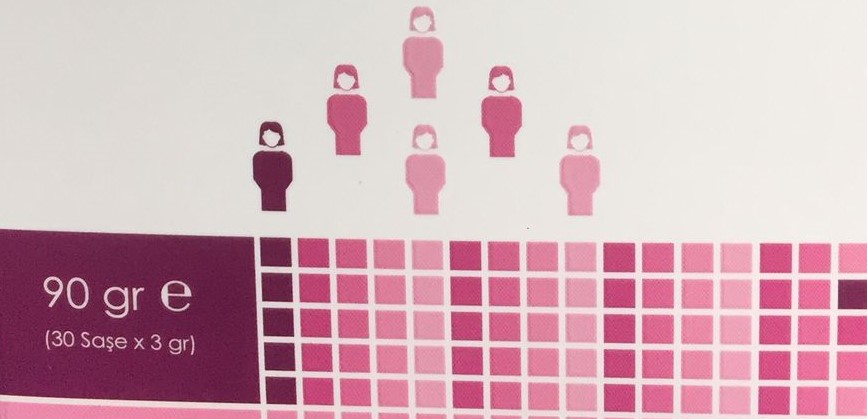 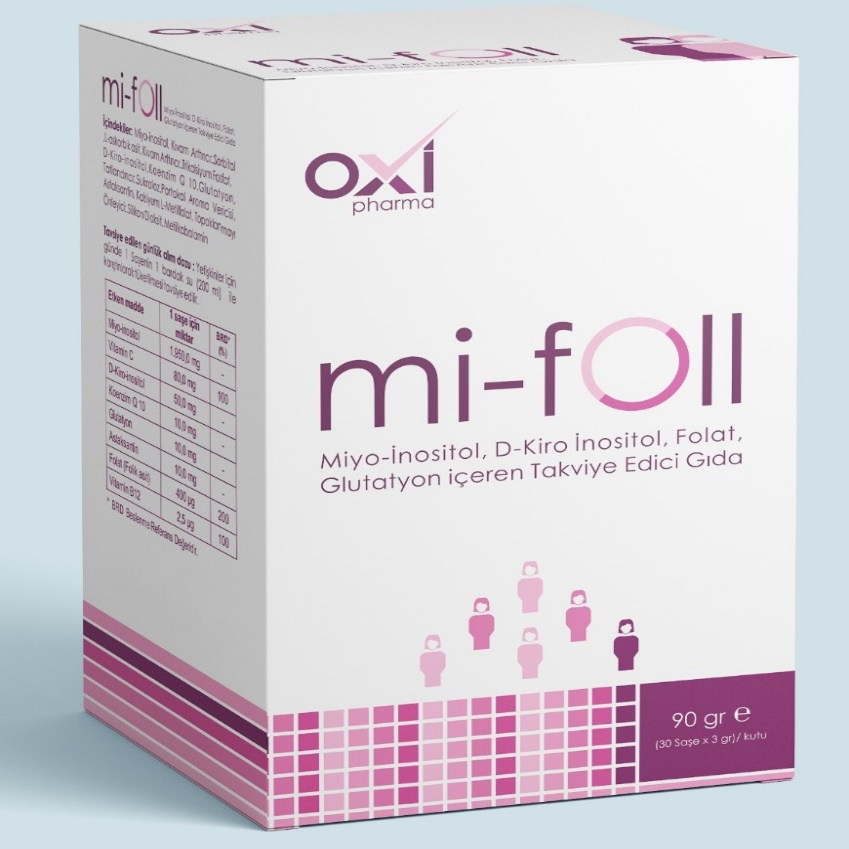 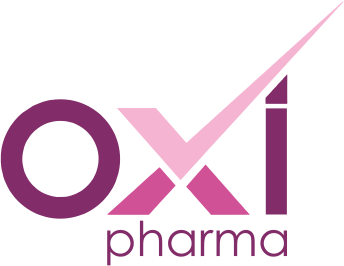 ÜRÜN KÜNYESİ
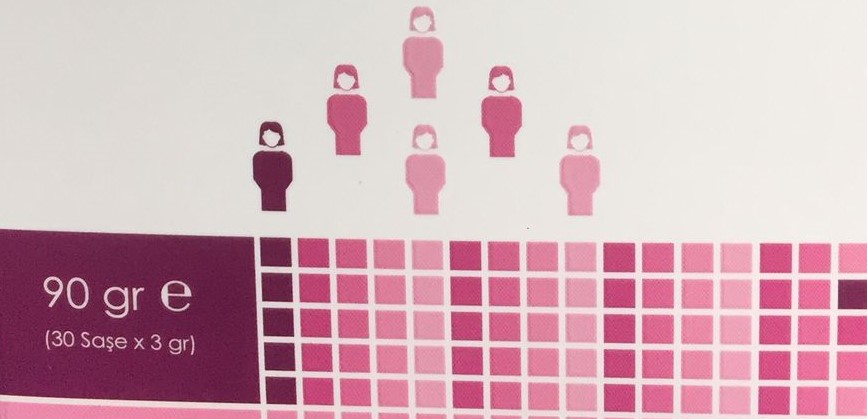 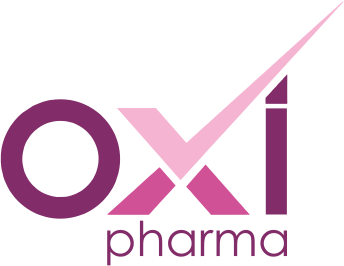 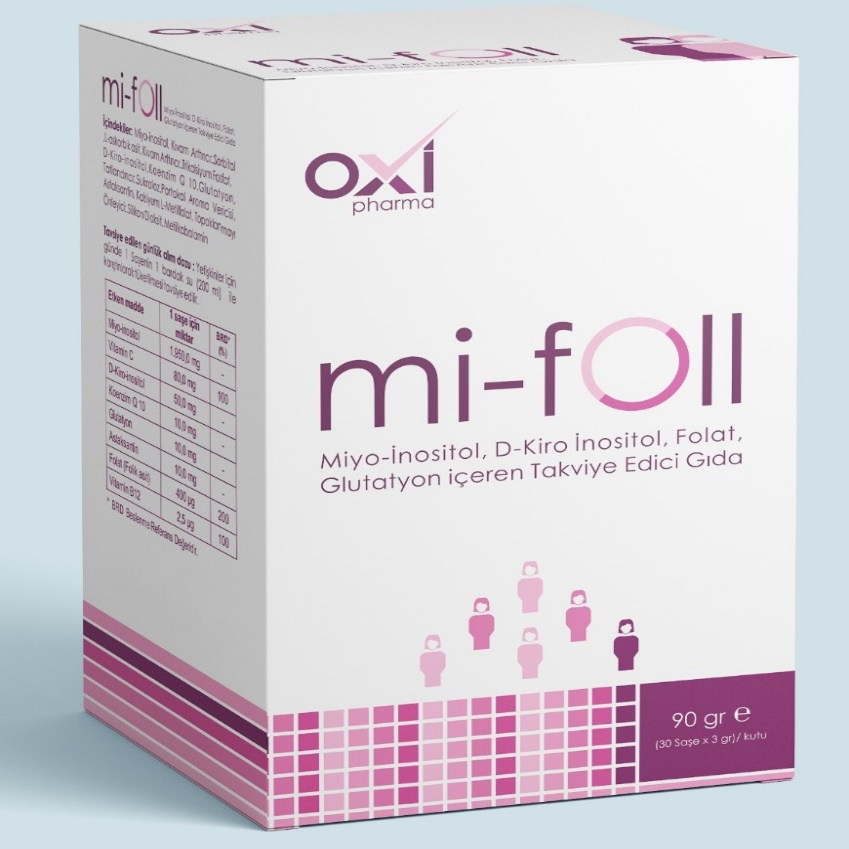 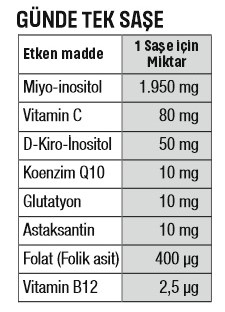 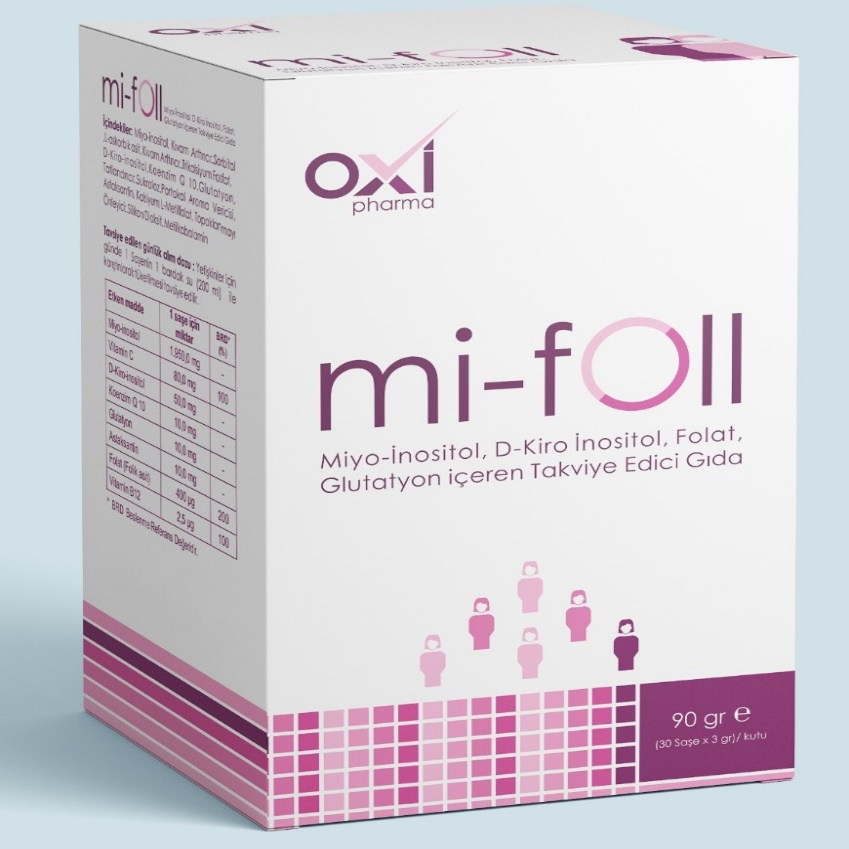 Her kutu 30 adet saşe içerir
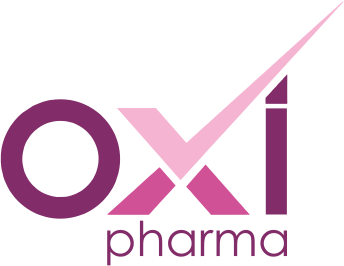 Kullanım şekli günde 200 ml su içerisine dökülüp 5 dk. bekletilmeli
Tedavi süresi (en az) 3 ay
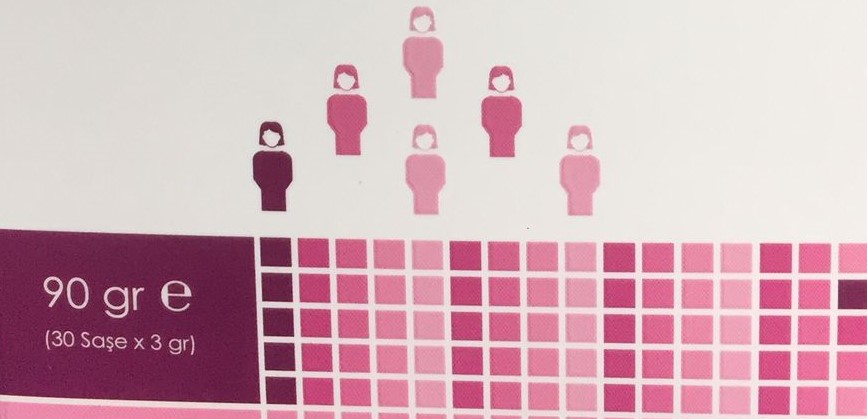 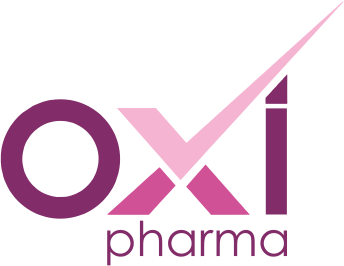 ÖZETLE mi-foll 30 saşe
Ovulasyonu başlatıp, over işlevlerini restore eden,
Klomifen (CC) tedavisine verilen yanıtı iyileştiren,
Folikül gelişimi için uygulanan r-FSH dozunu azaltan,
Stimülasyon gün sayısını azaltan,
Oosit ve embriyo kalitesini arttıran,
OHSS ve ikiz gebelik riskini azaltan,
Gebelikte %100 güvenilirlikle kullanılabilen,
İnsülin direncini azaltan,
Hiperandrojenizm semptomlarını gerileten,

Hipoglisemik etkili bir FSH sensitizeridir.
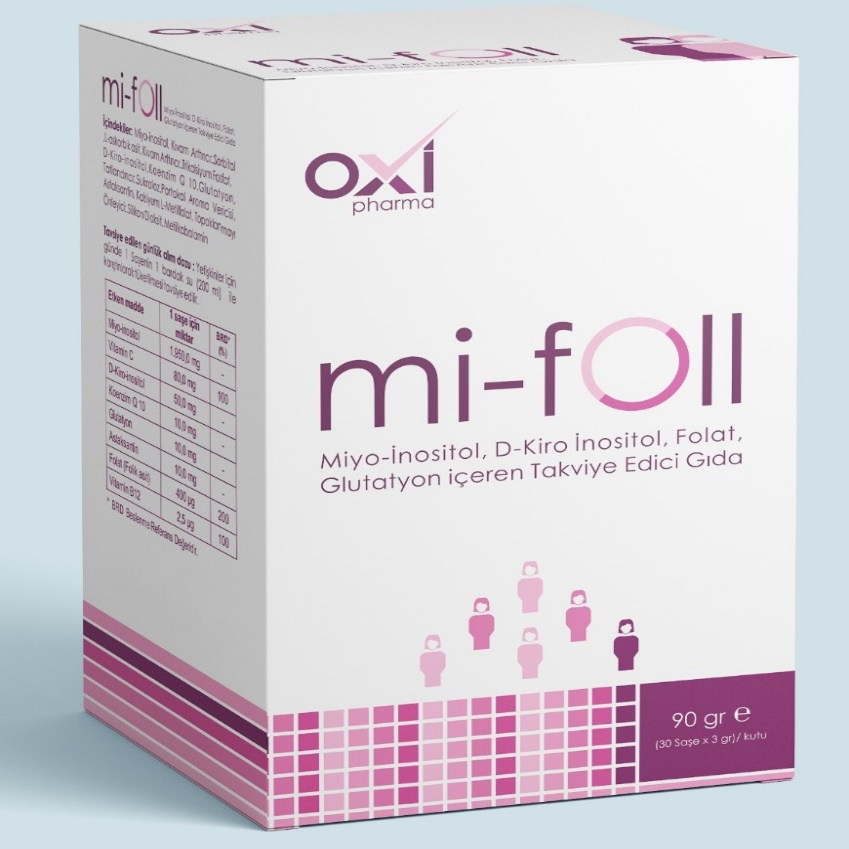 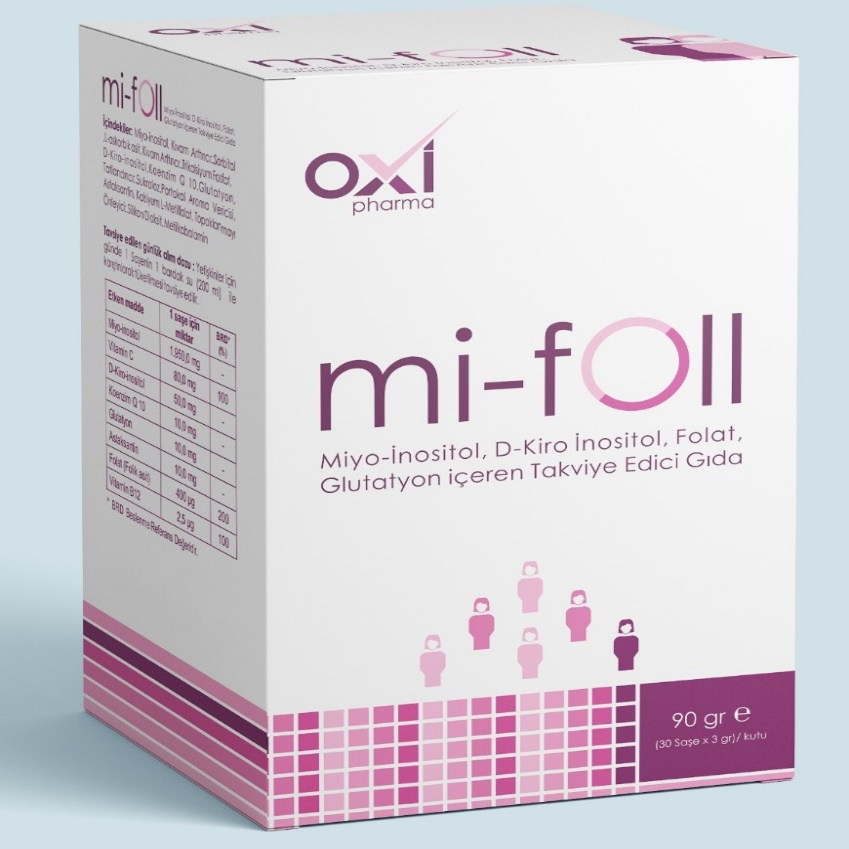 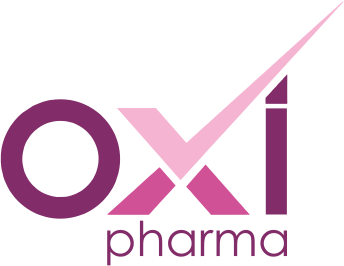 Mi-foll IVF merkezlerine    		konumlandırması
IVF merkezlerine başvuran 
BMI<25 olan PKOS hastalarında, 
Miyo-inozitol D-Chiro inozitol ve Folik asit içeriği ile, 
üreme fonksiyonlarının normalize edilmesine ve diğer yöntemlerin beraberinde getirdiği risklerin azaltılmasına katkı sağlar.
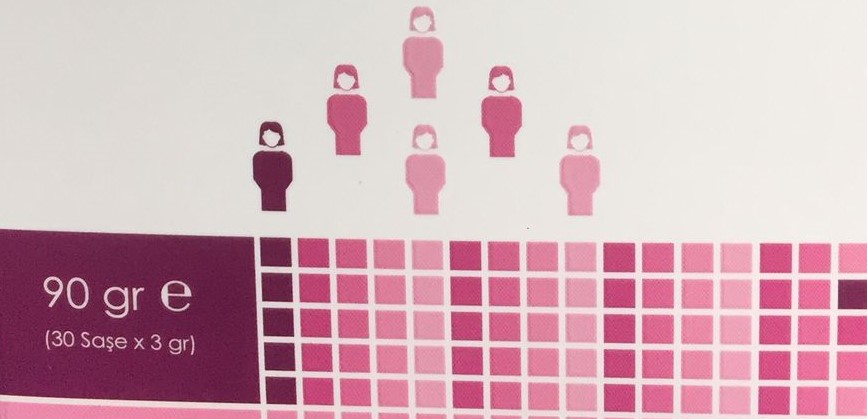 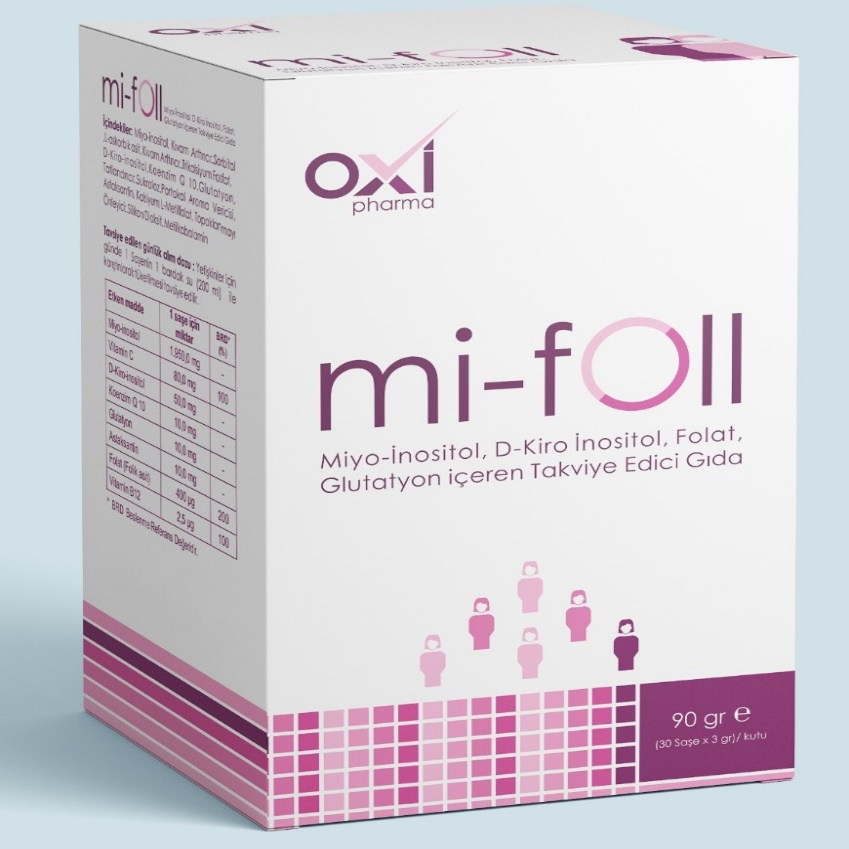 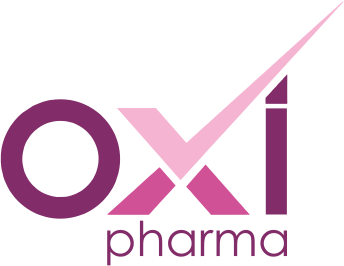 ÖZELLİK ve FAYDA MESAJLARI
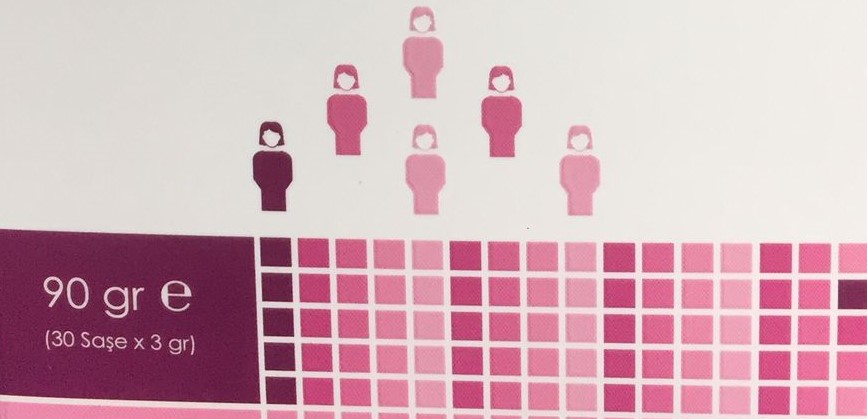 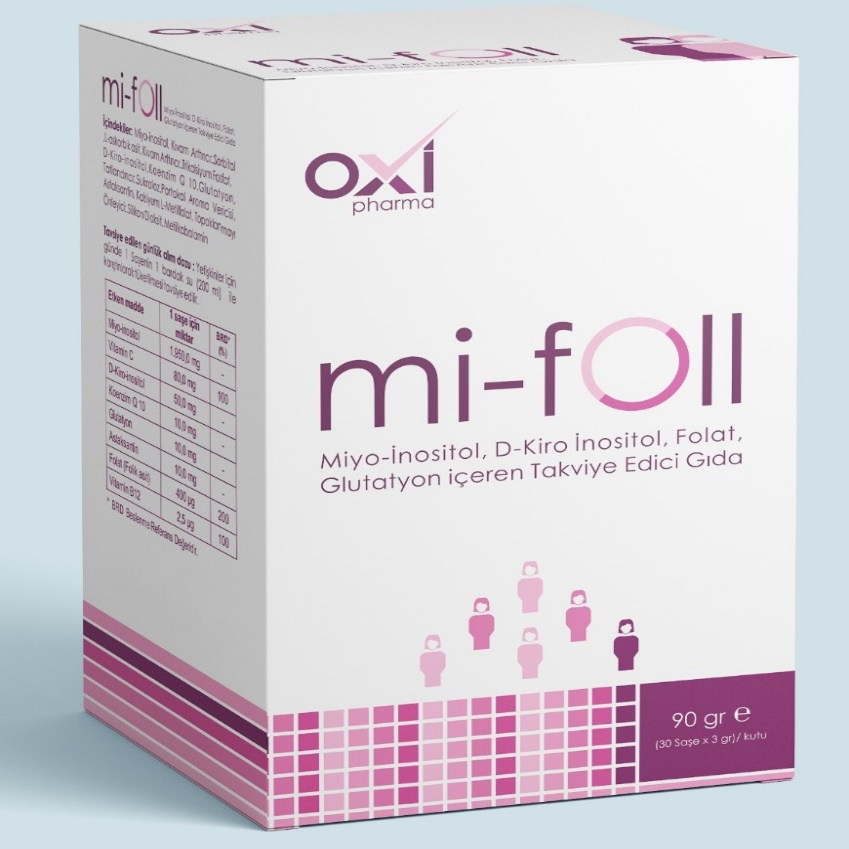 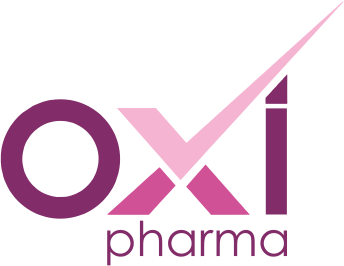 Mi-foll, 
Miyo, D-Chiro inositol  ve
Folik asit içerir.
Dolayısıyla; BMI<25 olan PKOS hastalarında Ovulasyonu başlatıp, over işlevlerinin restore edilmesine katkı sağlar.
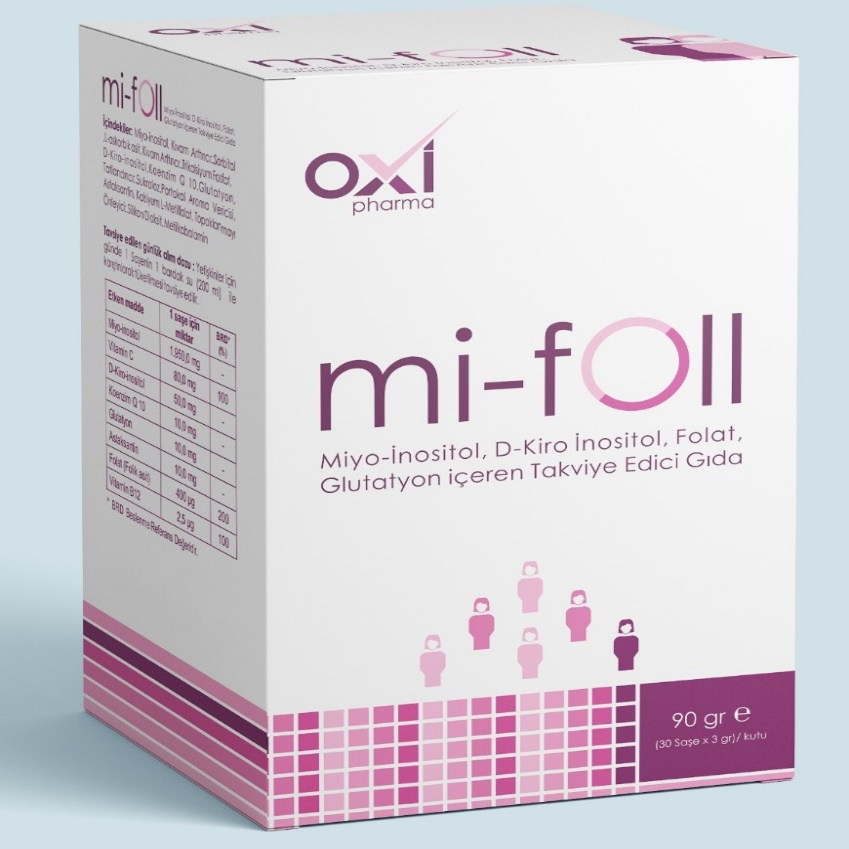 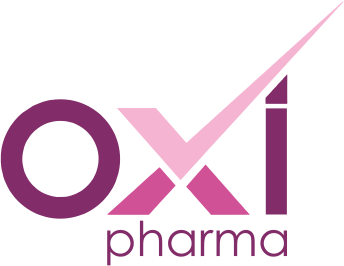 Mi-foll, 
Miyo, D-Chiro inositol  ve
Folik asit içerir.
Dolayısıyla; BMI<25 olan PKOS hastalarında oosit ve embriyo kalitesinin arttırılmasına destek olur.
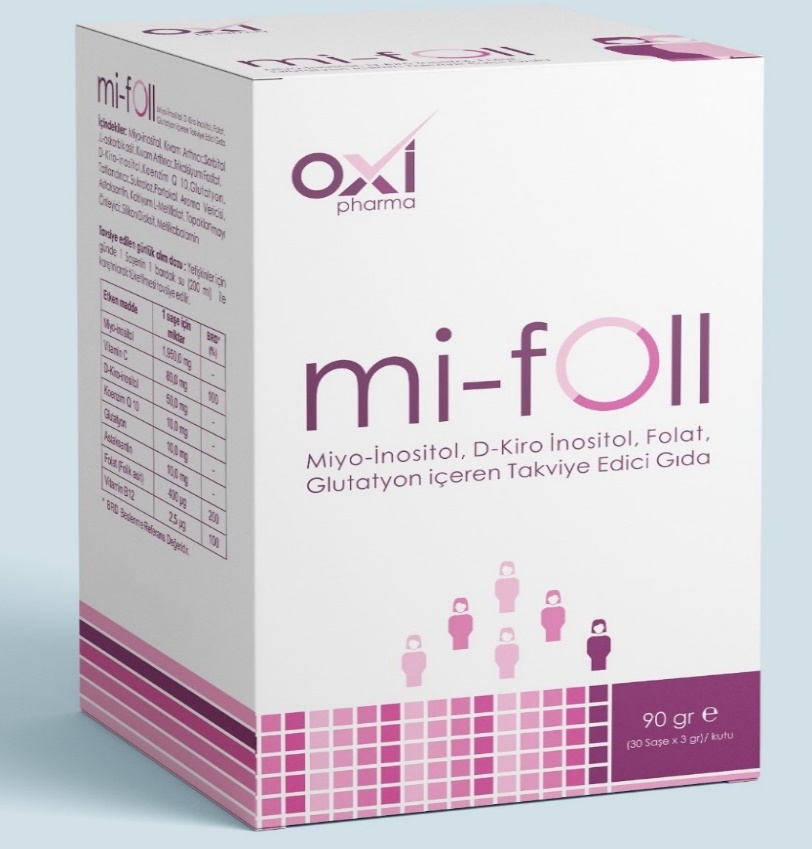 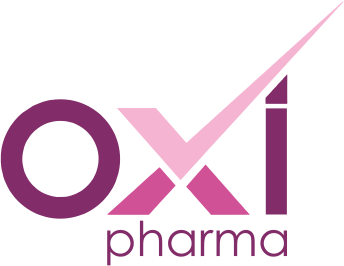 Mi-foll ile umutlar yeşersin….
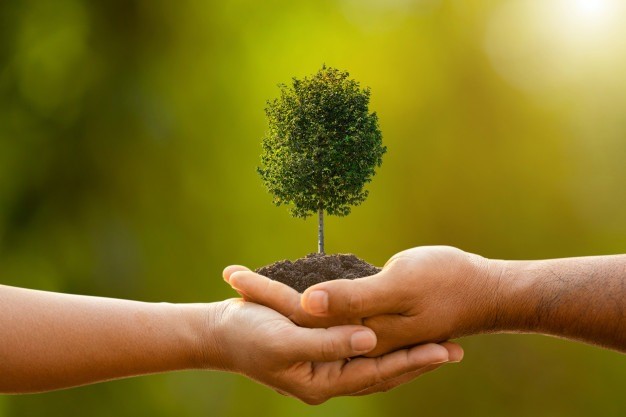